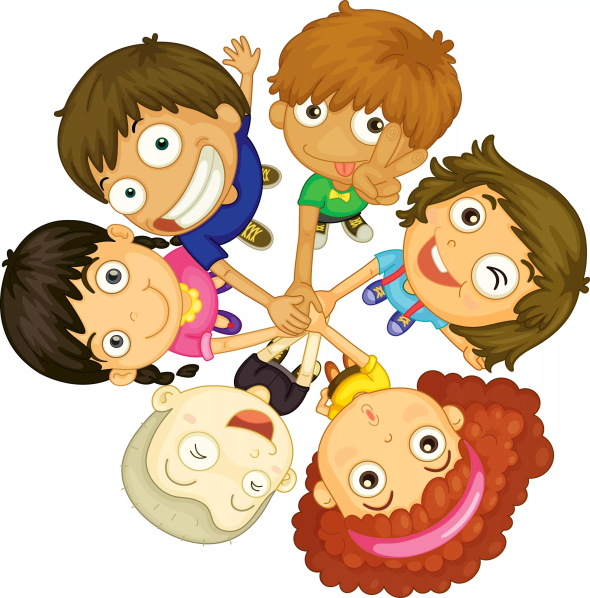 «Каждый человек имеет право на общение и на то, чтобы быть услышанным»
(Дэвид Бланкет)



Активизация формирования музыкальных способностей 
детей с ОВЗ 
на уроках области «Искусство»
Мир «особого» ребенка интересен и пуглив,
Мир «особого» ребенка безобразен и красив,
Неуклюж, порою странен, добродушен и открыт
Мир «особого» ребенка. Иногда он нас страшит.
Почему он агрессивен? Почему он так закрыт?
Почему он так испуган? Почему не говорит?
Мир «особого» ребенка – он закрыт от глаз чужих
Мир «особого» ребенка допускает лишь своих!
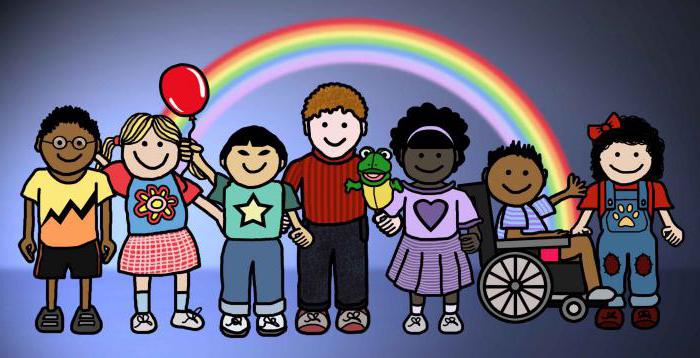 Глоссарий.

– Обучающийся с ограниченными возможностями здоровья (ОВЗ) – физическое лицо, имеющее недостатки в физическом и (или) психологическом развитии, подтвержденные психолого-медико-педагогической комиссией и препятствующие получению образования без создания специальных условий.

Категории детей с ОВЗ:
дети с нарушениями зрения
дети с нарушениями слуха
дети с тяжелыми нарушениями речи (ТНР)
дети с нарушениями опорно-двигательного аппарата(НОДА)
дети с задержкой психического развития (ЗПР)
дети с нарушением интеллекта (У/О)
дети с расстройствами аутистического спектра (РАС)
–Инклюзивное образование — обеспечение равного доступа к образованию для всех обучающихся с учетом разнообразия особых образовательных потребностей и индивидуальных возможностей. (Федеральный закон № 273-ФЗ от 29 декабря 2012 года "Об образовании в Российской Федерации»)
-Инклюзивное образование (англ. inclusion — включение, включающее образование, совместное обучение) — форма обучения, при которой каждому человеку, независимо от имеющихся физических, интеллектуальных, социальных, эмоциональных, языковых и других особенностях, предоставляется возможность учиться в общеобразовательных учреждениях. При этом для инвалидов и людей с ограниченными возможностями здоровья (ОВЗ) создаются специальные условия: перепланировка учебных помещений, новые методики обучения, адаптированный учебный план, изменённые методы оценки и други.  Инклюзию следует отличать от интеграции, при которой инвалиды, люди с ОВЗ или особыми образовательными потребностями обучаются в обычных учебных заведениях и адаптируются к системе образования, которая остаётся неизменной. (Википедия)
– Адаптированная образовательная программа – образовательная программа, адаптированная для обучения лиц с ограниченными возможностями здоровья с учетом особенностей их психофизического развития, индивидуальных возможностей и при необходимости обеспечивающая коррекцию нарушений развития и социальную адаптацию указанных лиц.
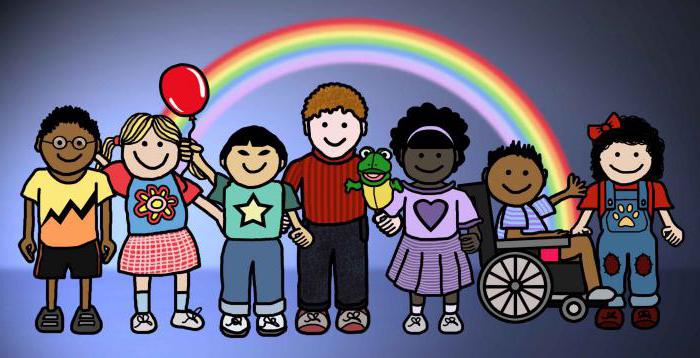 Для активизации познавательной деятельности на уроке музыки используются самые разнообразные виды музыкальной работы: работа с наглядностью, использование материалов народного творчества и литературных произведений, дидактические игры, музыкально-ритмические упражнения, инсценирование, игра на детских музыкальных инструментах, постановка музыкальных сказок.
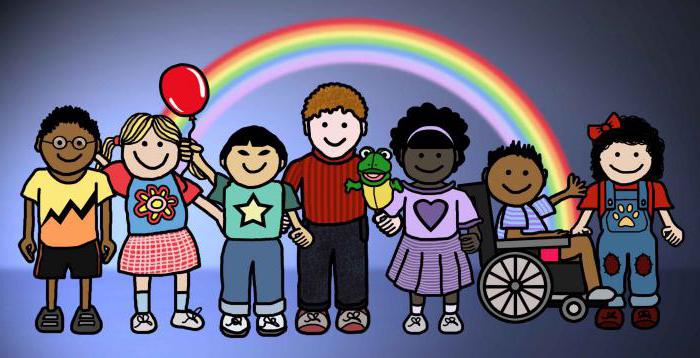 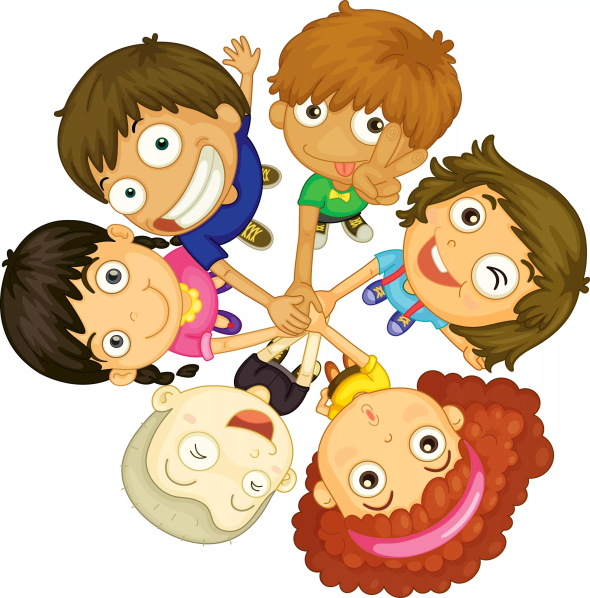 Благословляю всех детей на свете!
Они для нас, как яркие цветы!
Но есть еще «Особенные» дети…
Они как ангелы, «Целители души»!
 
Они в наш мир не зря приходят.
Всевышний посылает ангелов-детей
«Особенных» детей, как испытанье вроде
А в самом деле, чтобы лечить людей.
 
Лечить нас от всего, что их и нас самих калечит.
От злобы черной, от бездушья темноты
Он выбирает только сильных плечи
Им можешь оказаться ты!
 
У ангелов - детей, нет крылышков конечно
Но загляните им в глаза!
Там столько доброты беспечной!
И чистая, как ангела душа!
 
«Особенные» дети, как с другой планеты
К нам присылает их господь не зря!
Они нам раскрывают душ секреты,
Он помогает нам понять себя…